«Курить – здоровью вредить!»
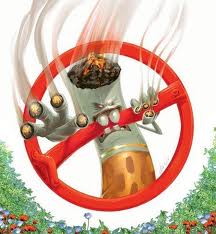 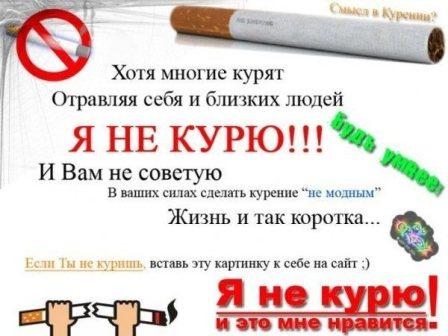 Порокам, что заводят в Ад,Мы скажем дружно «Нет!».Пусть расцветает счастья сад,Жизнь длится сотни лет!
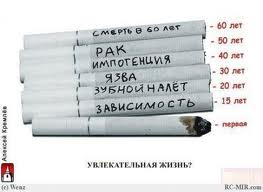 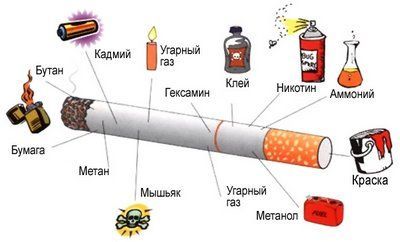 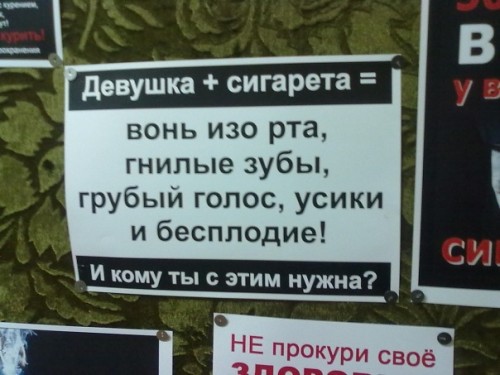 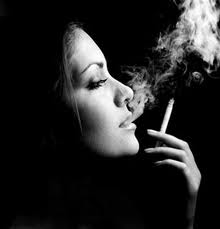 Мне понравилась девчонка одна,
И курила так изящно она.
Тёмной ночью я её провожал,
И к груди своей, прощаясь, прижал.
Прислонился я губами к лицу
И целую, словно пепельницу.
И теперь я больше с ней не знаком,
От меня с тех пор несёт табаком.
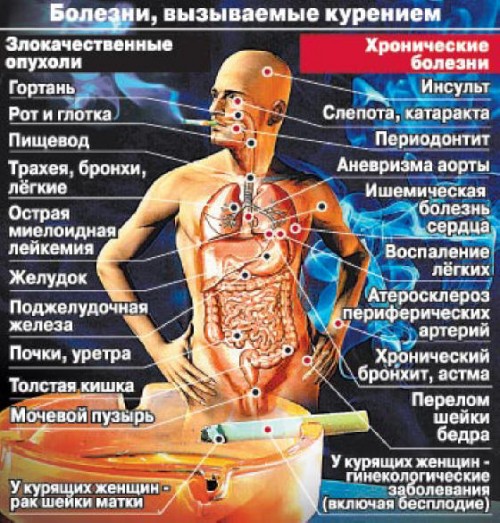 Цыплёнок, цыплёнок, Брось курить, пока, Не стал цыплёнком табака!
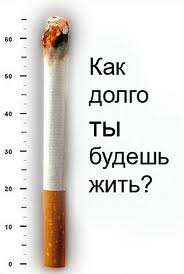 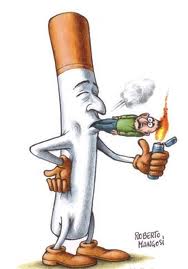 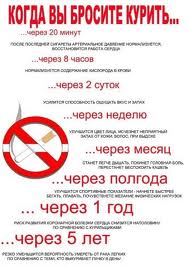 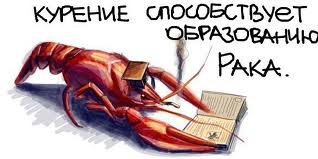 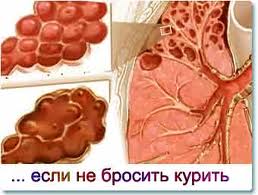 Курильщик, опомнись, ведь ты не дурак:Раз куришь табак, значит дело — табак!Куренье — причина ужасного рака(Заряд никотина убил Пастернака).
Последнюю каплю увидеть смогу В туманное утро на летнем лугу.Еще раз скажу, ожидая ответа:Курильщик, запомни, твой враг — сигарета!
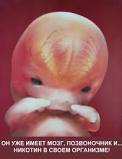 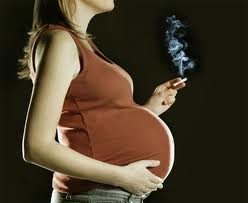 Он уже имеет мозг, позвоночник и  никотин в своем организме
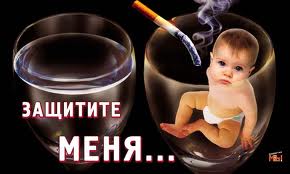 Куренье – вред, куренье – яд, Нам все об этом говорят, А мы все курим, Смолим, смакуем И в ус не дуем. А дым колечками пускаем: Вы дышите – мы выдыхаем.
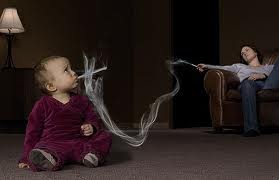 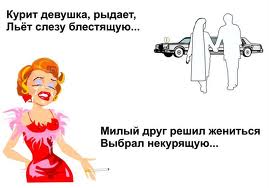 Я не люблю курящих женщин, (И запах дыма не люблю), Могу сказать немного резче: Приравниваю их к нулю. Я не люблю волос пропахших, И запах тяжкий изо рта, Еще пугает у курящих На снимках легких чернота. Курилки вызывают жалость, А, может быть, отчасти грусть… Курить я даже не пыталась, Плохой привычки я боюсь.
Говорила дочке мама:«Ты бы не курила!».Но табачная рекламаДочку задурила.
Изо рта «духан» смердящий,Зубы расшатались…А мальчишки некурящим-«хитреньким» достались.
У неё пародонтозПоразил две челюстиПоцелуй её взасос -Ощути-ка прелести:
У неё десна «горит»,Боли постоянные –Любит тонкие курить«соски» окаянные.
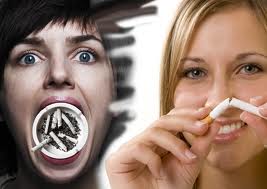 Не курите, господа, не курите,И здоровьишко своё берегите.В нашей жизни много дыма и так,А иначе ваше дело – табак!
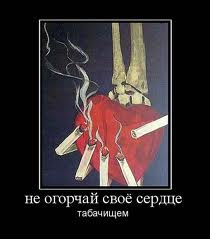 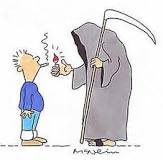 Мне в детстве об этом рассказывал дедТабакокурение – истинный вредКурящий живет постоянно в дымуИ что тут приятного? Я не пойму.И зубы желтеют и пахнет рукаВина этих бед на плечах табакаКоль спросят меня, чем чревато курениеОтвечу не думая – портится зрение
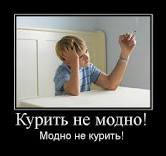 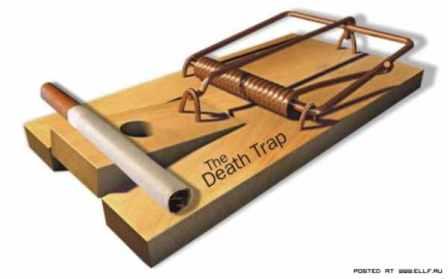 Табак - он повсюду, как грязь, как сорнякА грязь у людей вызывает столбнякКогда ты не куришь – ты крепок как сталь.В зубах с сигаретой – ты хрупкий хрусталь.Не важно богач ты а может быть и нищийНе верь, что сигара – для разума пища.
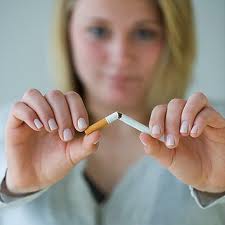 Мы будем жить борясь
И смерти не боясь,Привычкам вредным нас не одолеть!Наркотики – долой,
Объявим пьянству бой
И дыму ядовитых сигарет!
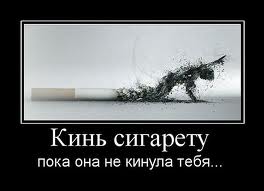 И если жизнь важна
И вам она нужна,Возьми друзей за руки и борись.Труд, физкультура, спорт –
И это наш девиз!Здоровый образ жизни – это жизнь!Здоровый образ жизни – наша жизнь!
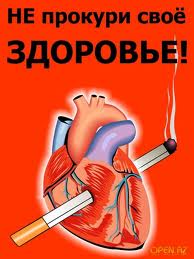 МЫ – против  табака!
Материал для презентации взят с сайта - http://www.hohmodrom.ru и http://tema.baseway.ru